Advancing Primary Care Transformation
Cross-border Perspectives
Robert Reid MD PhD 
SVP Science, Trillium Health Partners, Mississauga, Ontario
Professor, Dalla Lana School of Public Health, University of Toronto
Professor, Health Research Methods, Evidence & Impact, McMaster University

March 2, 2017
Accessibility	Ability to get “in the door” for new problems
Continuity		LT relationships independent of disease 
Comprehensiveness 	Ability to respond to common issues
Coordination	Integration with other care providers/sites
Primary Care Attributes are Universal
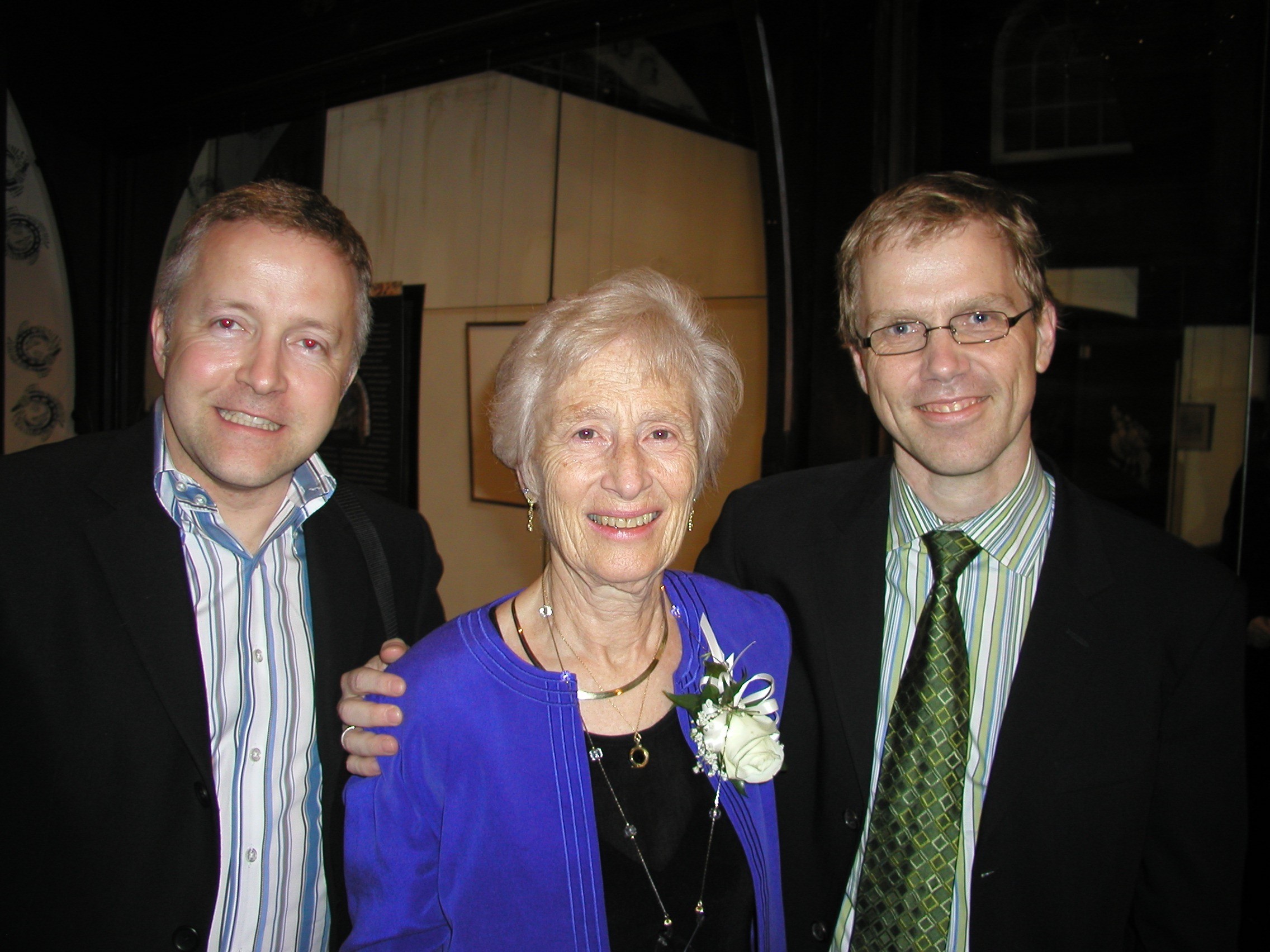 Family Centeredness
Community Orientation
Barbara Starfield MD 1932-2011
(Starfield 1998)
2
The Importance of Primary Care
Observational evidence is clear that healthcare systems that underscore primary care (access, continuity, comprehensiveness, care coordination) achieve:

Better Health Outcomes
Areas with stronger primary care associated with improved population health (YPLL, LE, birth weight, hospitalizations for ACS conditions)  
Attributes of primary care associated with better outcomes

Lower Costs
Stronger primary care systems yield fewer hospitalizations, and ED visits
Areas with higher primary care supply have lower costs

Better Equity
Primary care mitigates the adverse health effects that come with social disadvantage
Starfield B et al. Milbank Q 2005
Shi L. Scientifica 2012
3
The Chronic Care Model
Health System
Health Care Organization
Community 
Resources and Policies
ClinicalInformationSystems
Self-Management Support
DeliverySystem
Design
Decision
Support
Productive
Interactions
Prepared,
Proactive
Practice Team
Informed,
Activated
Patient
Improved Outcomes
Wagner EH, Austin BT, Von Korff M. Improving outcomes in chronic illness. Managed care quarterly. 1996;4(2):12-25.
4
The Expanded Chronic Care Model
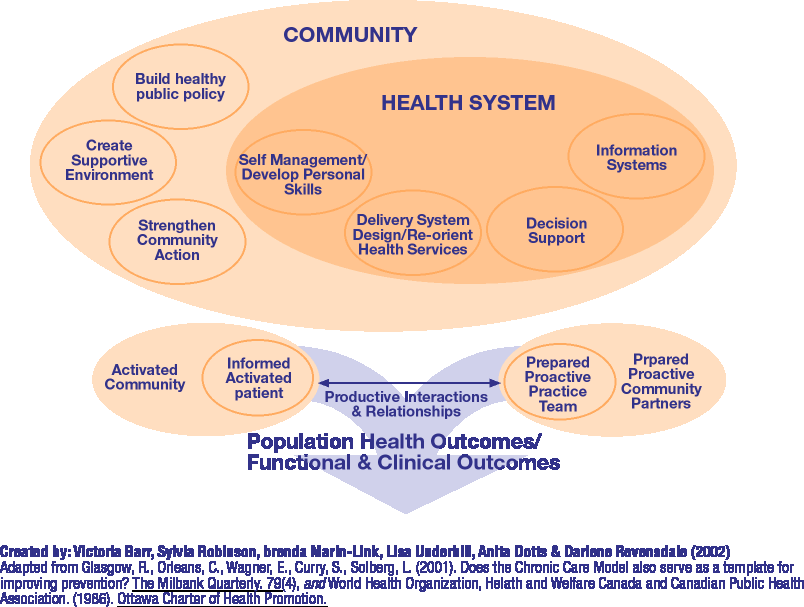 Barr VJ et al. Healthcare Q 2003:7(1):73-82.
5
Our Challenge
To find effective & affordable finding ways to finance organize care that can enable these universal tenets of primary health care & chronic care to

meet the needs & aspirations across the population diversity
accommodate for varying personal & community resources
be reliably adopted & sustained across large populations
What can we learn from each other?
6
Do Canadians & Americans differ in their needs for primary care?
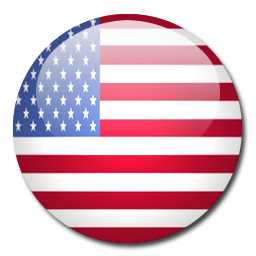 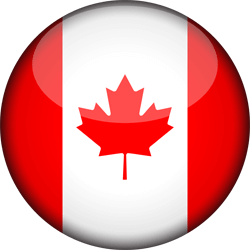 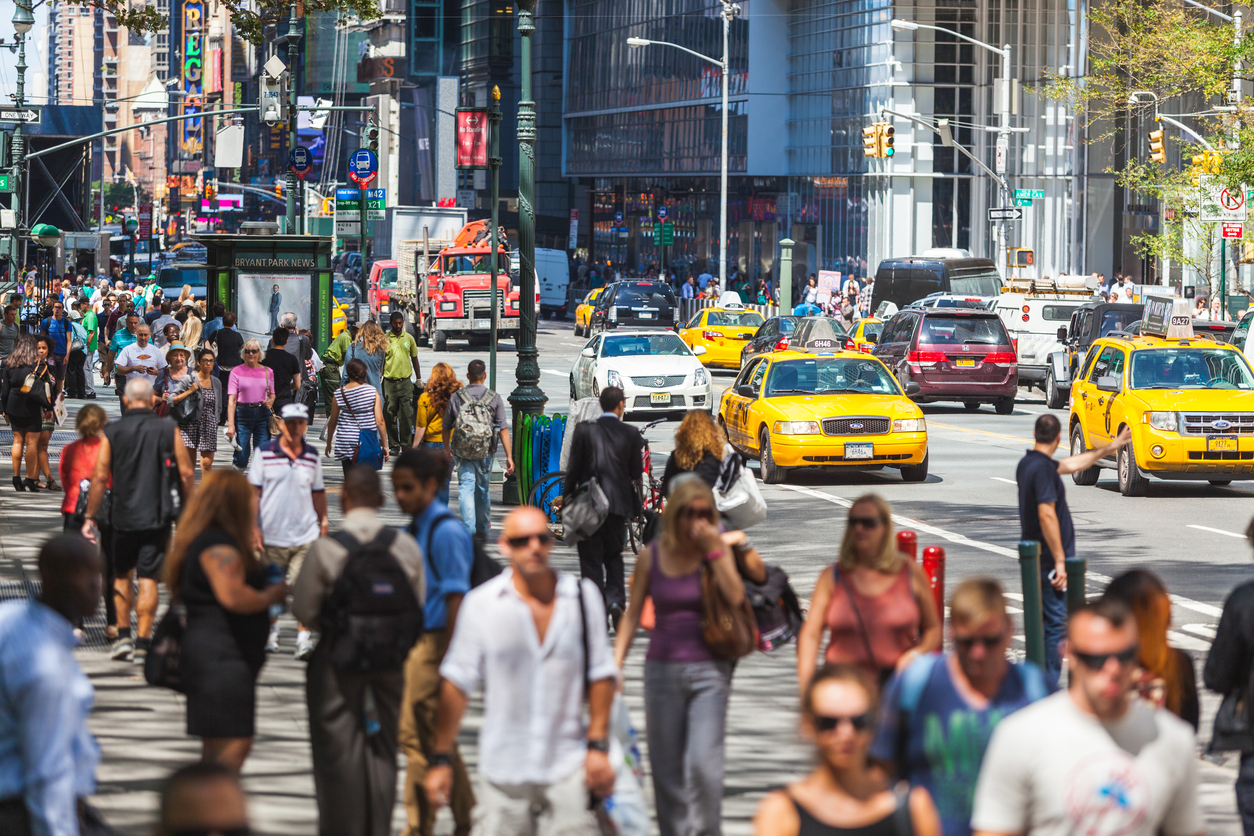 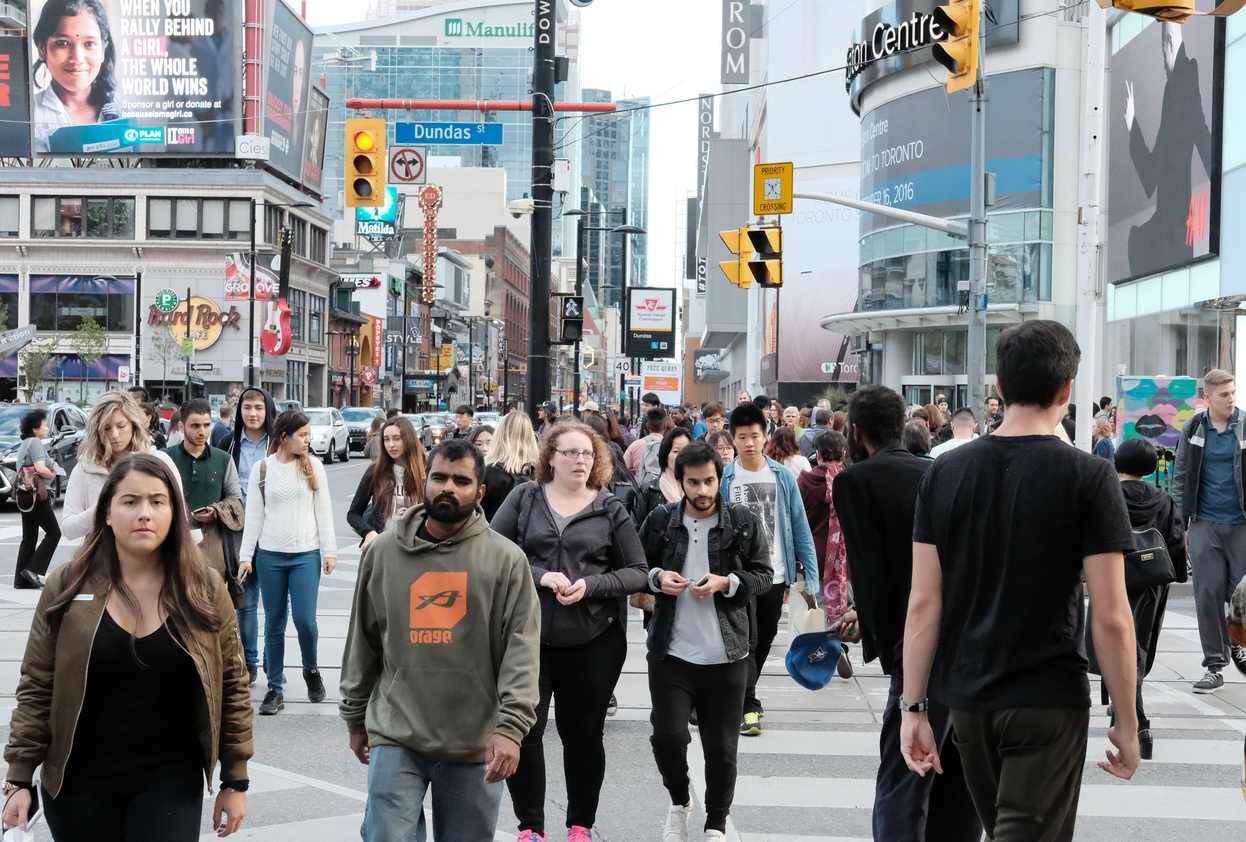 7
Life expectancy at birth and health spending per capita, OECD countries, 2013
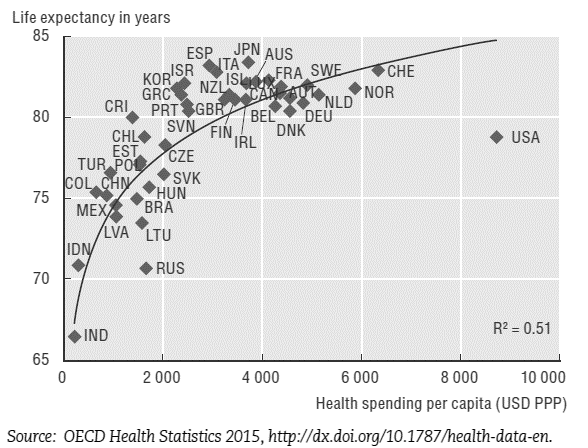 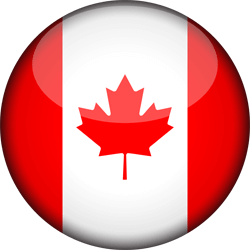 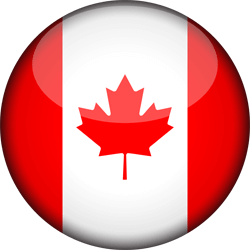 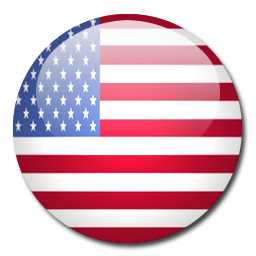 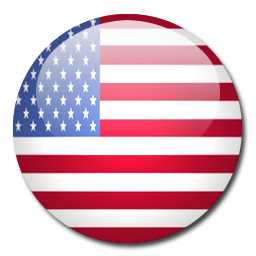 Source: OECD Health Statistics 2015, http://dx.doi.org/10.1787/health-data-en.
8
Self-Rated Health Status, OECD, 2013
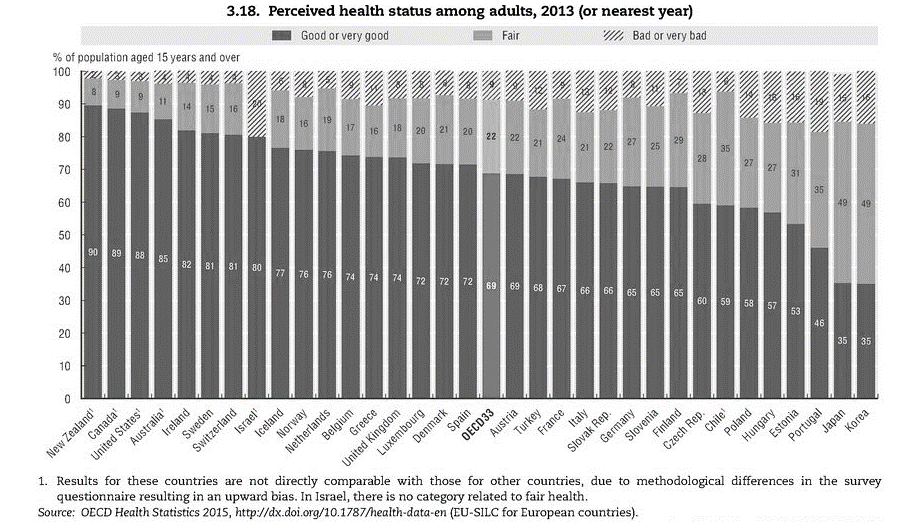 3
3
9
9
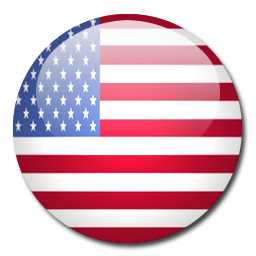 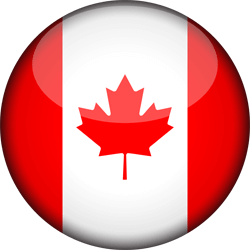 89
88
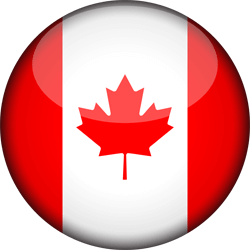 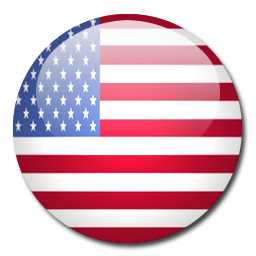 Source: OECD Health Statistics 2015, http://dx.doi.org/10.1787/health-data-en.
9
Self-Rated Health Status by Income Level, OECD Countries, 2013
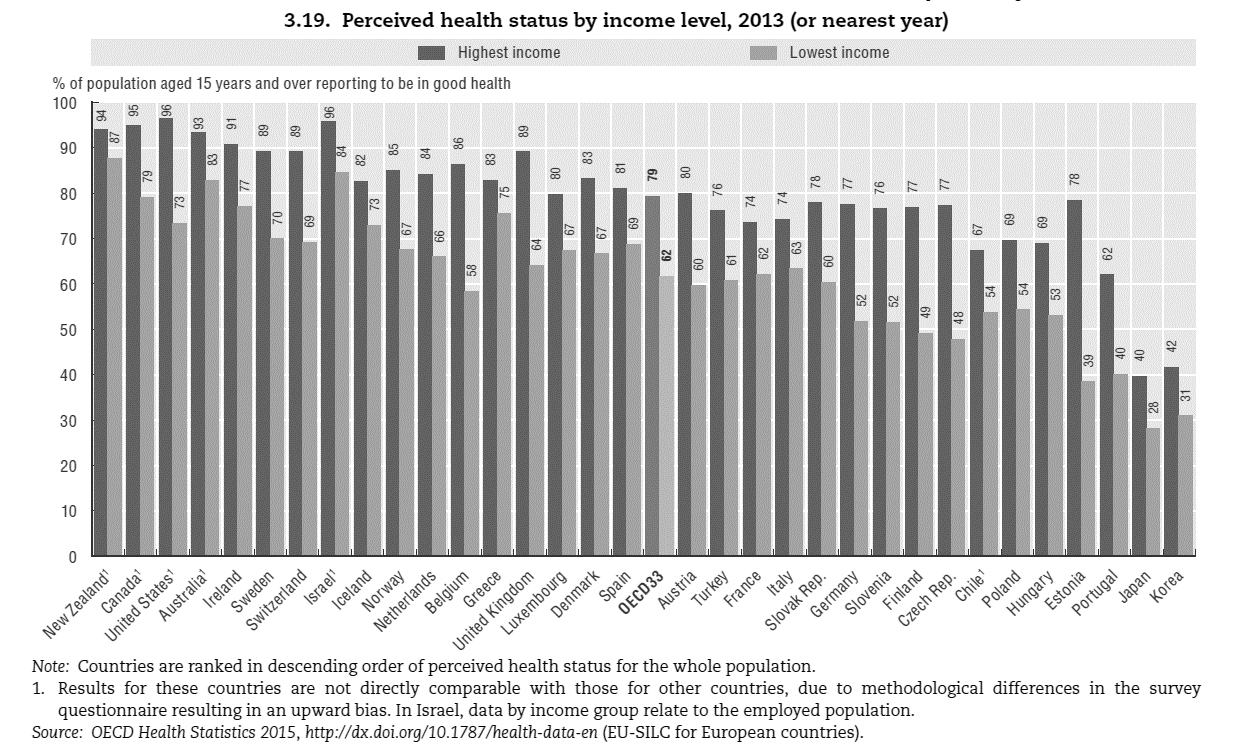 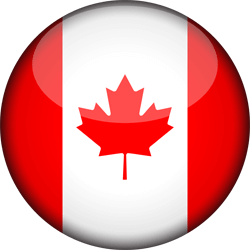 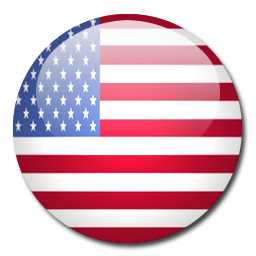 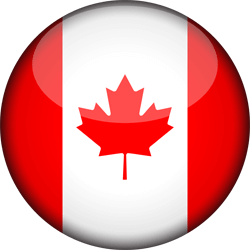 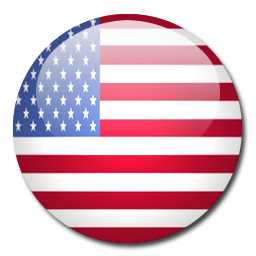 Source: OECD Health Statistics 2015, http://dx.doi.org/10.1787/health-data-en.
10
Prevalence of Multi-morbidity (≥2 Chronic Diseases)
Cross National Evidence Synthesis
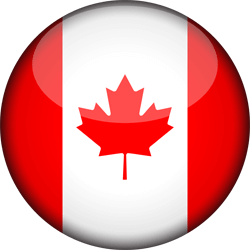 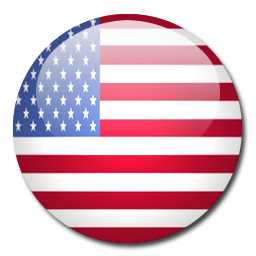 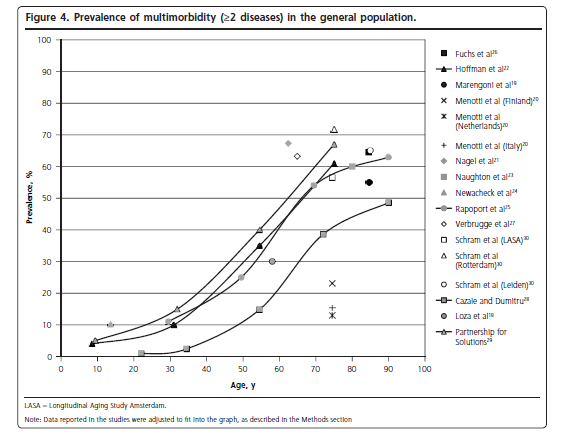 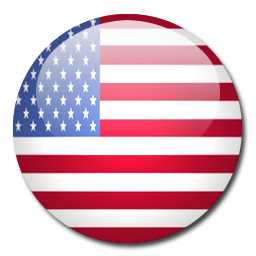 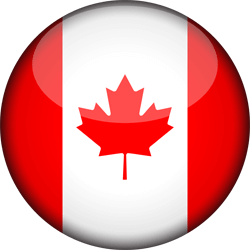 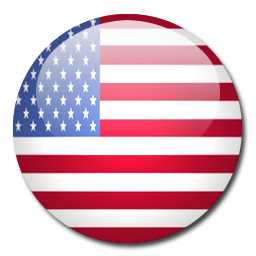 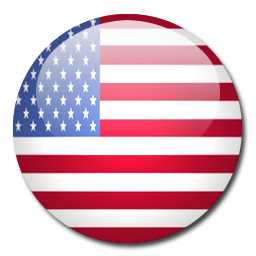 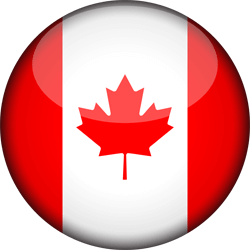 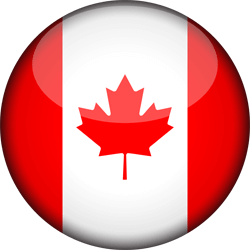 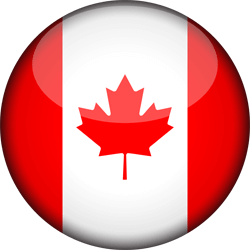 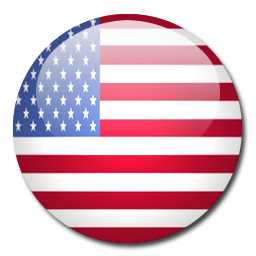 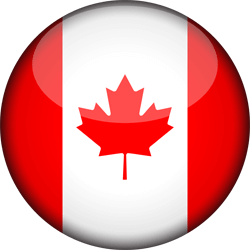 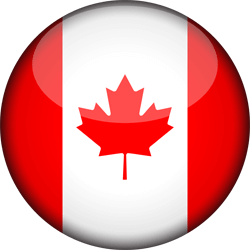 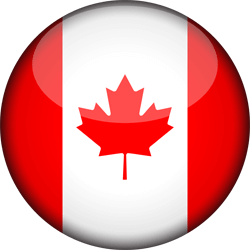 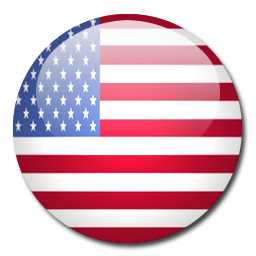 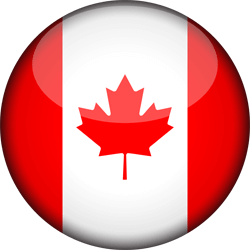 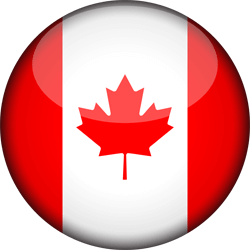 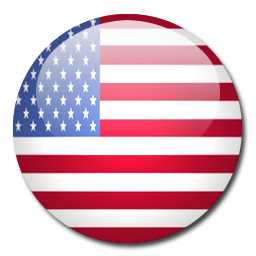 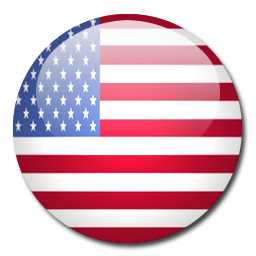 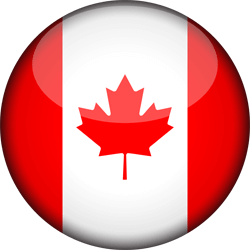 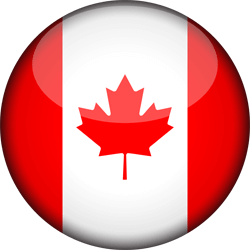 Source: Fortin M et al Ann Fam Med 2012
11
Increasing Burden of Morbidity in Ontario Canada, 2003-2009
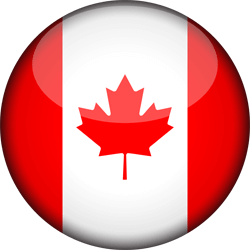 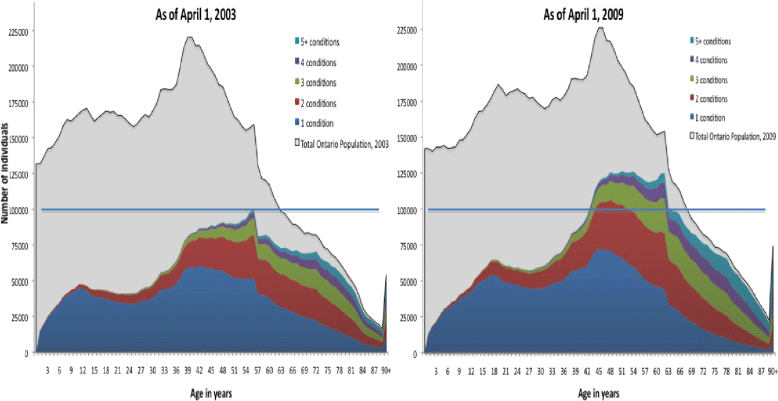 Source: Koné Pefoyo et al. BMC Public Health (2015) 15:415
12
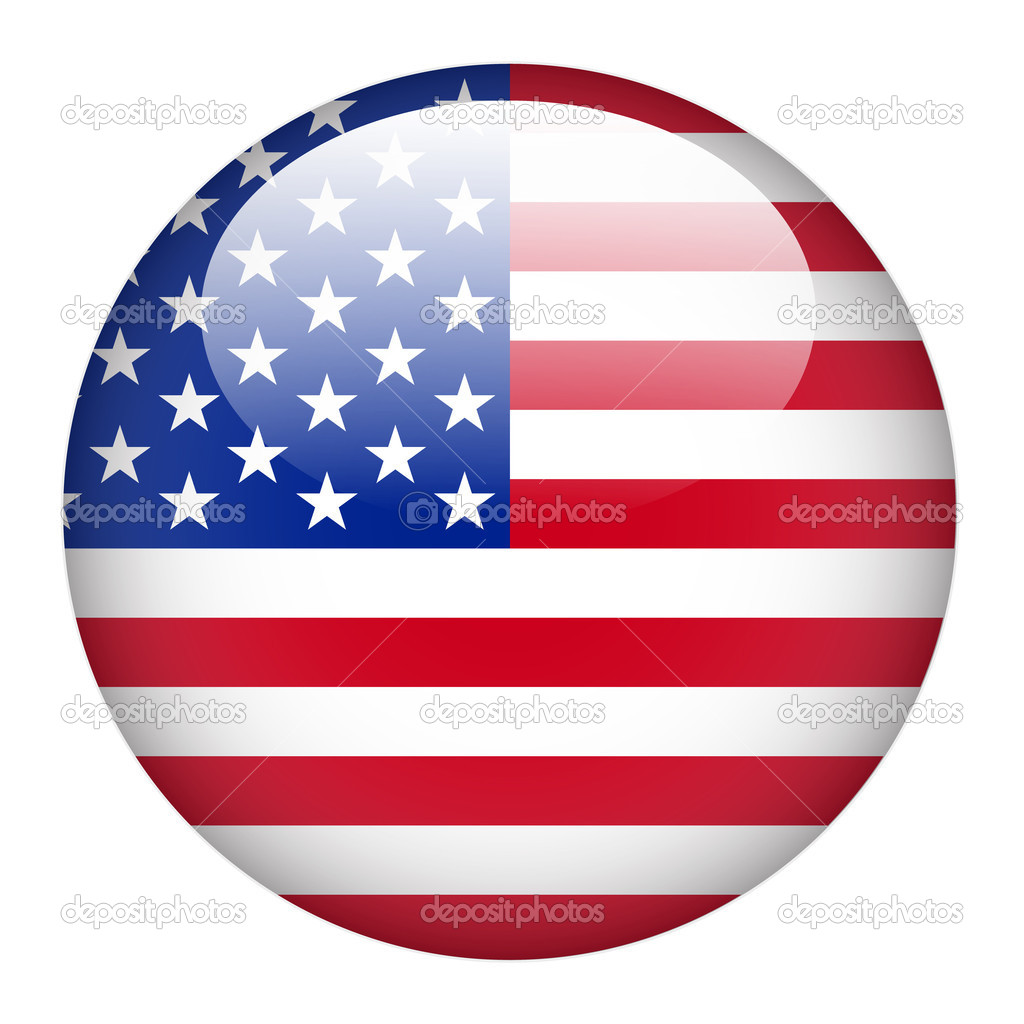 % US Adults with Mental Disorders and/or Medical Conditions, 2001-2003
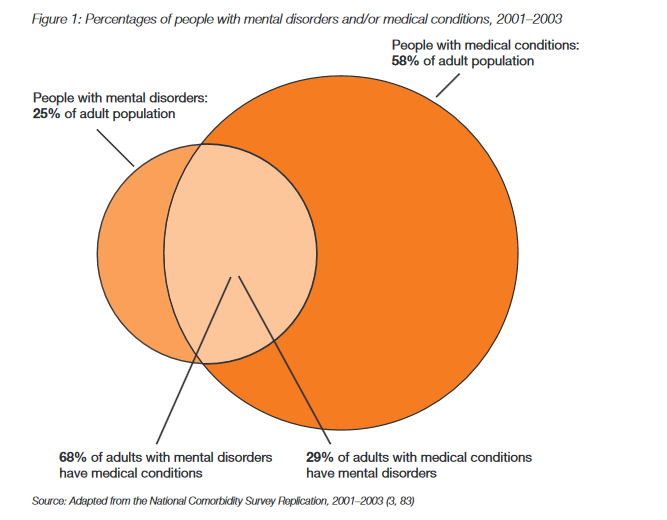 Source: Druss BG, et al. 2011 Mental disorders and medical comorbidity.  Research Synthesis Report no. 21. RWJF.
13
Mood Disorder Rates in Ontario by Chronic Medical Illness
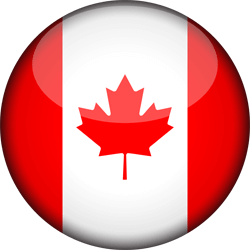 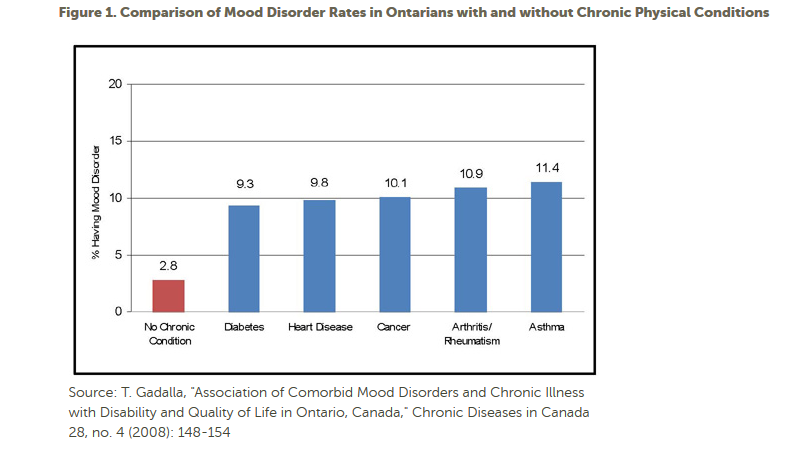 Source: Gadalla T. Chronic Diseases in Canada 2008;28:148-154
14
Do Canadians & Americans differ in their capacities & resources?
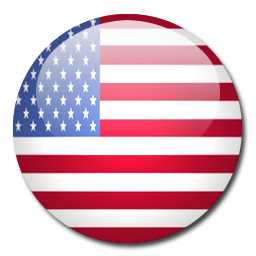 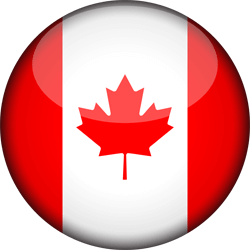 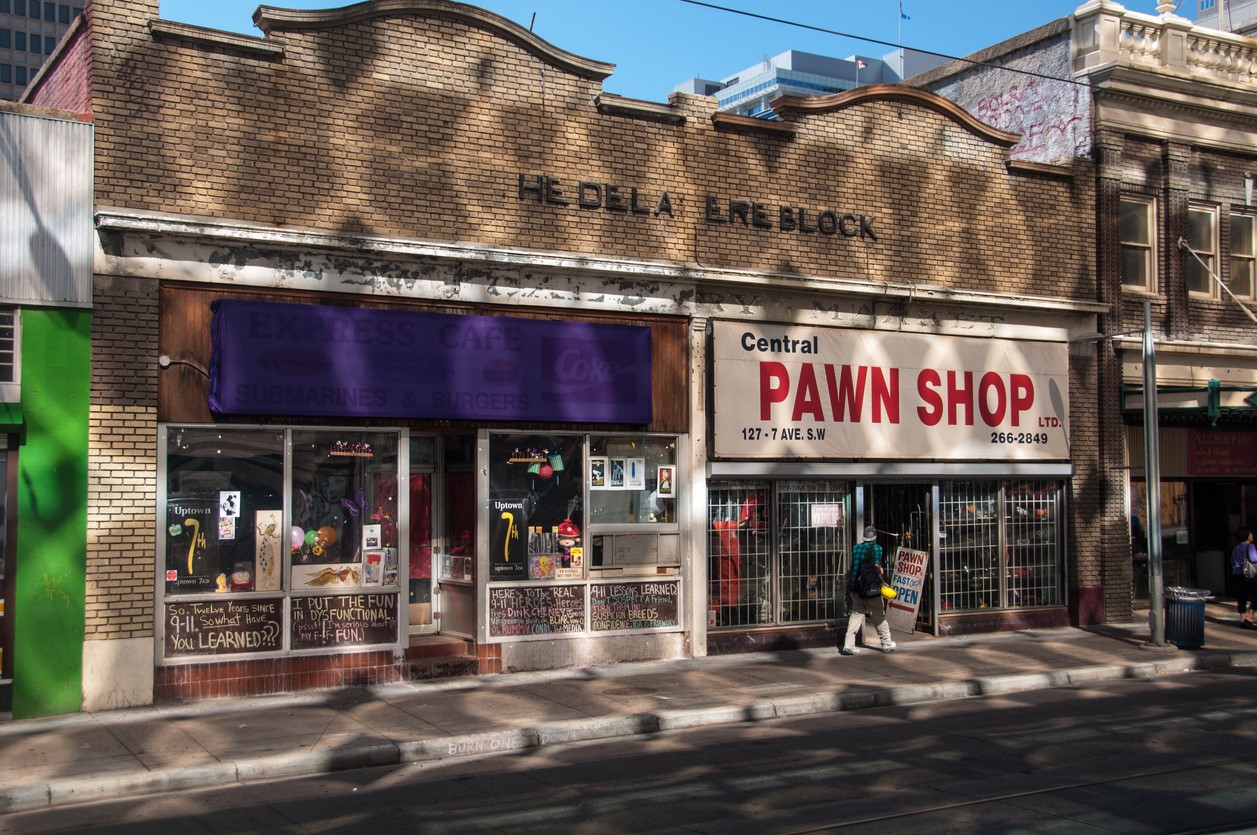 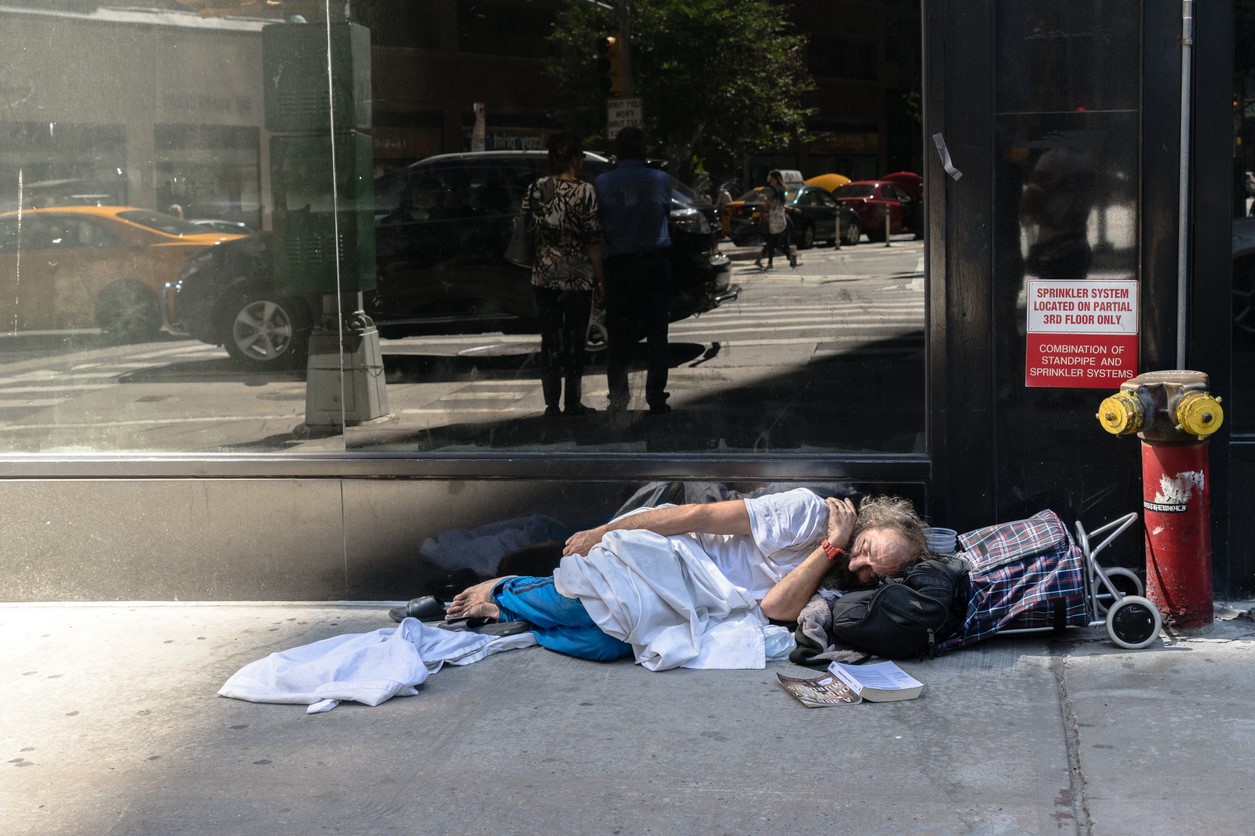 15
Poverty Rate, Total & by Age Group, OECD Countries, 2014
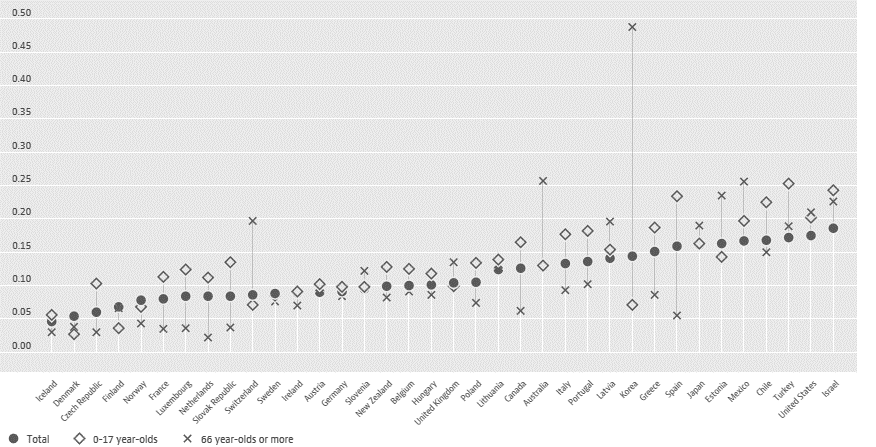 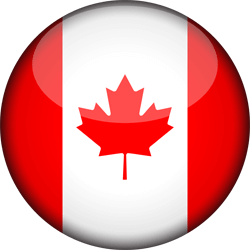 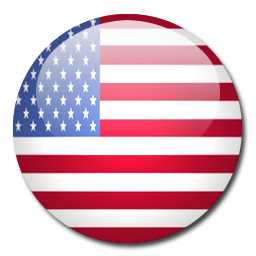 ×
Note: Poverty rate is the ratio of the population whose income falls below the poverty line; taken as half the median household income of the total population.
×
Source: OECD (2017), Poverty rate (indicator). 10.1787/0fe1315d-en.
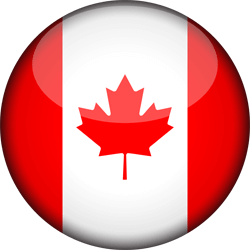 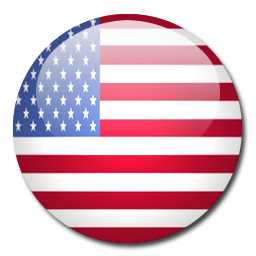 16
Educational Attainment, OECD Countries, 2014
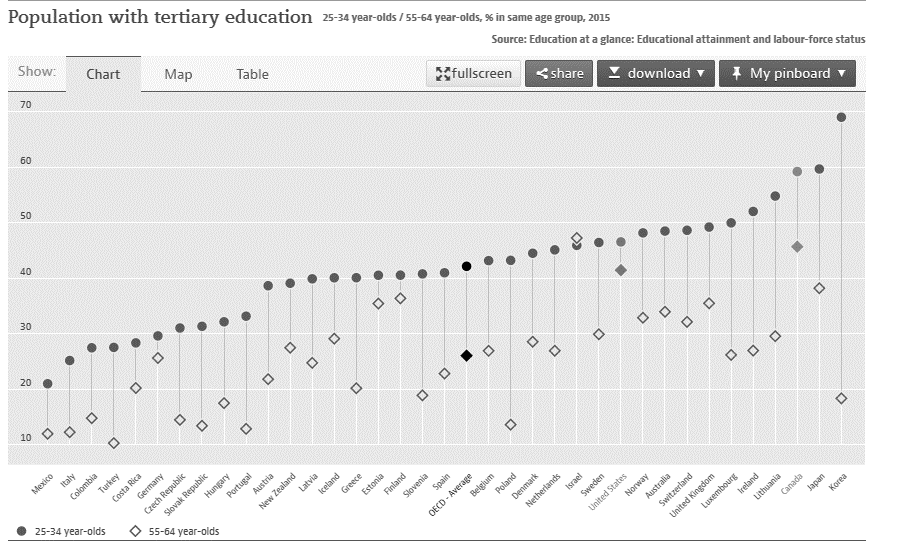 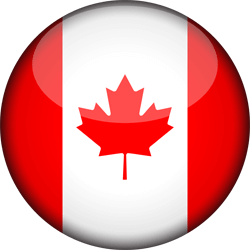 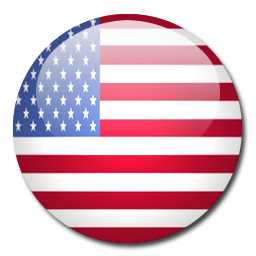 % with Tertiary Education
Note: Population with tertiary education is defined as those having completed educational programmes leading to advanced research or high skill professions such as medicine and more vocational programmes leading to the labour market.
Source: OECD (2017), Population with tertiary education (indicator). 10.1787/0b8f90e9-en.
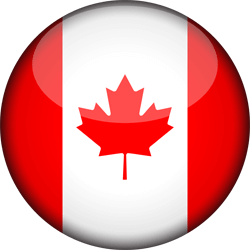 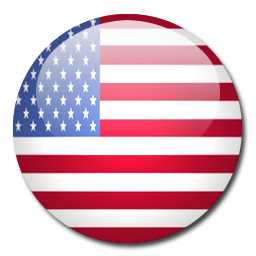 17
Immigration is characteristic of Canada & USA
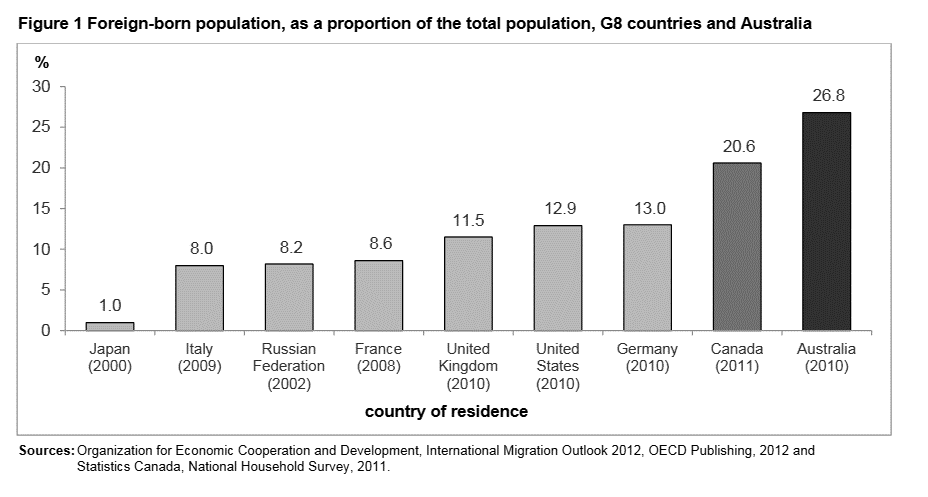 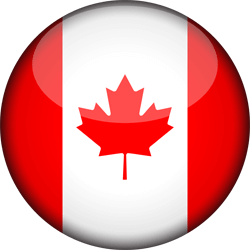 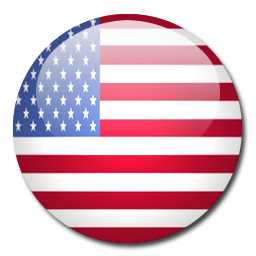 18
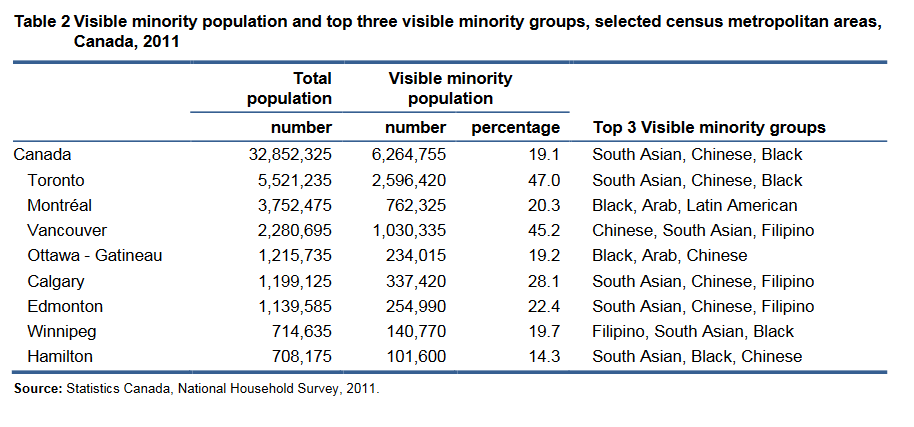 19
Americans & Canadians are Unevenly Distributed
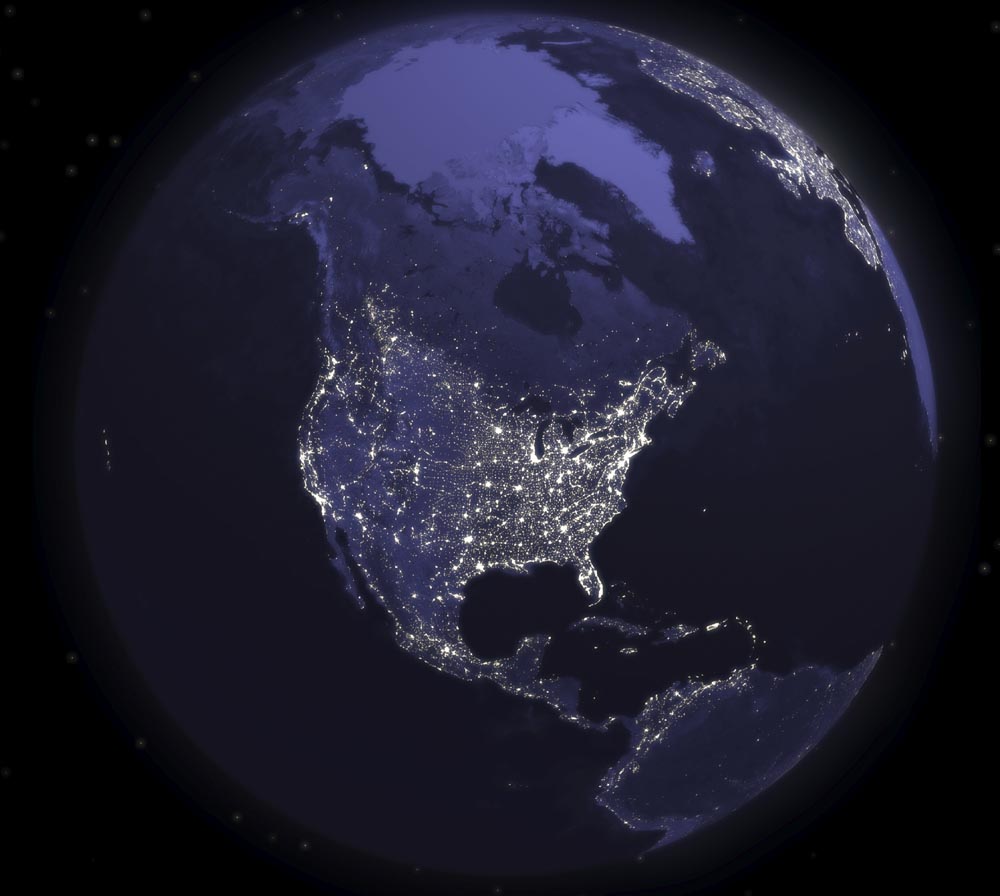 20
Americans & Canadians are Unevenly Distributed
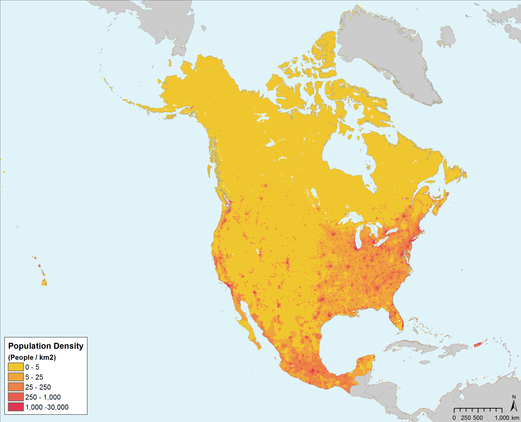 North American Population Density, 2000
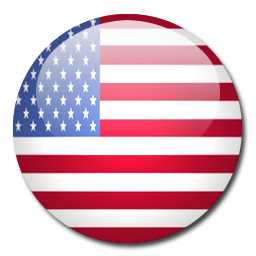 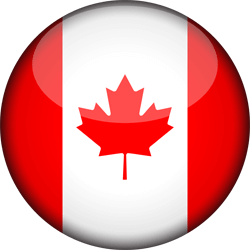 321 million people (2015)

Land area: 9,148k km2 

81% live in urban areas

80% within 60 miles of coast 

West region has highest urban concentration
36 million people (2015)

Land area: 9,093k km2 

80% live in urban areas

90% within 600km of USA

10% spread sporadically across 90% of land mass
Source: Gridded Population of the World, Version 3 (GPWv3). SEDAC, Columbia University. Palisades, NY.
21
Large Disparities in Health For Aboriginal Canadians
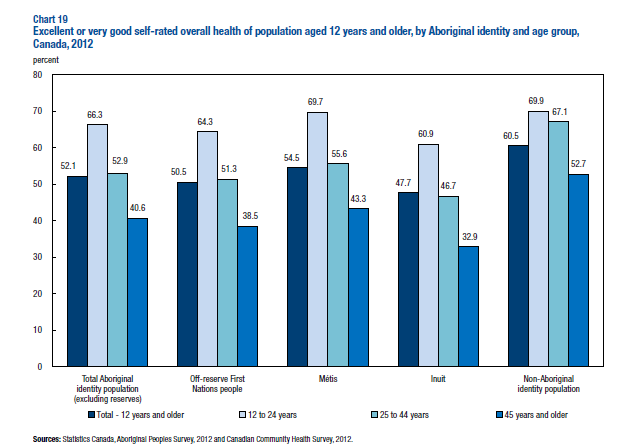 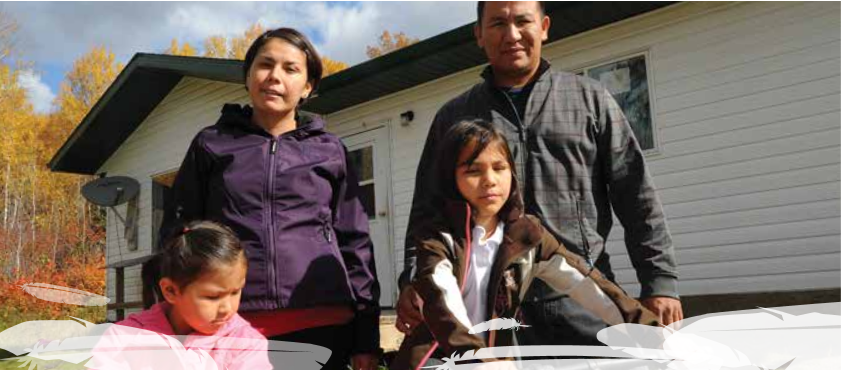 The Report of the Royal Commission on Aboriginal Peoples 
“Aboriginal people are at the bottom of almost every available index of socioeconomic well-being, whether [they] are measuring educational levels, employment opportunities, housing conditions, per capita incomes or any of the other conditions that give non-Aboriginal Canadians one of the highest standards of living in the world.”
22
Myths & Realities of Canadian & American Health Care
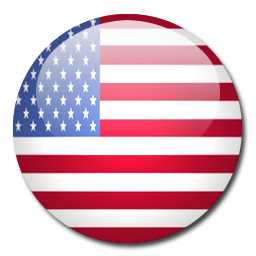 Pop Quiz  Part 1
Healthcare is provincial responsibility
FALSE
~70% of spending is public
FALSE
No copays/coinsurance for “needed” services
TRUE*
Patchwork of programs across country
FALSE
Most self-employed and in private practice
TRUE
FFS dominates, but growth in many
Provinces/regions with alternate payments
TRUE
FALSE
Most have free choice at point of care
23
Myths & Realities of Canadian & American Healthcare
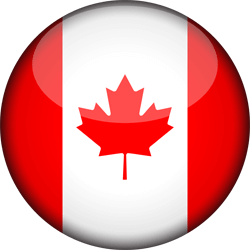 Pop Quiz #2
Highly fragmented insurance system with gaps in insurance coverage
TRUE
Medicare covers all US seniors with defined benefit
FALSE
52% of US healthcare is privately financed
TRUE*
TRUE
Overlap in insurance is common
Yes, but growth in large group practices with salaried physicians
TRUE
Patients are often obliged to choose MDs in a defined network
FALSE
24
Physician Supply
Physicians per 1,000 pop, OECD Countries, 2000 2013
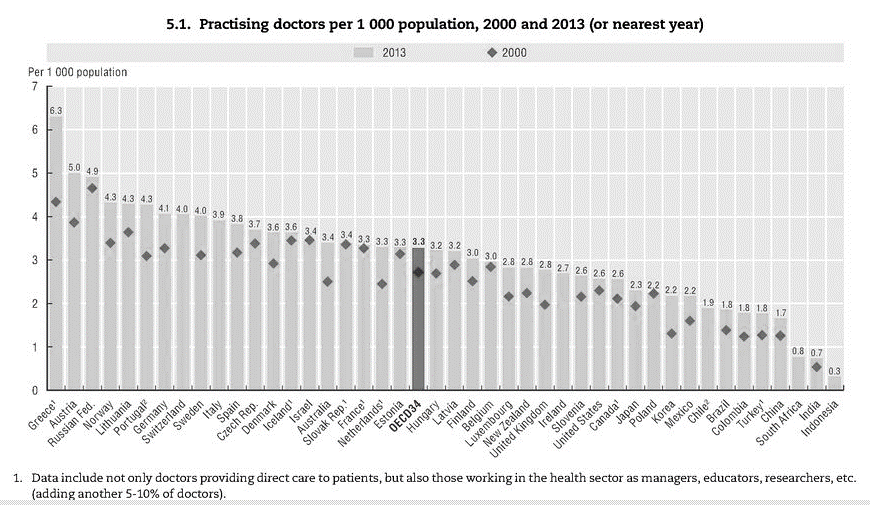 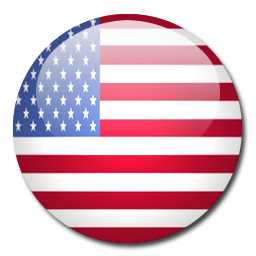 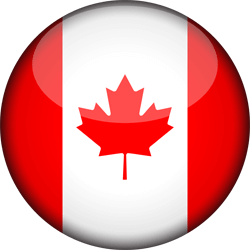 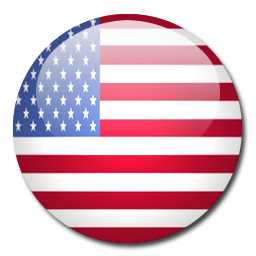 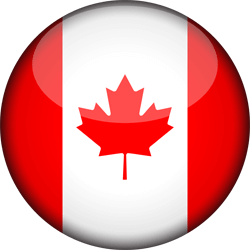 25
Balance of Primary Care & Specialty Care
Percent Generalist & Specialist Physicians , OECD Countries, 2013
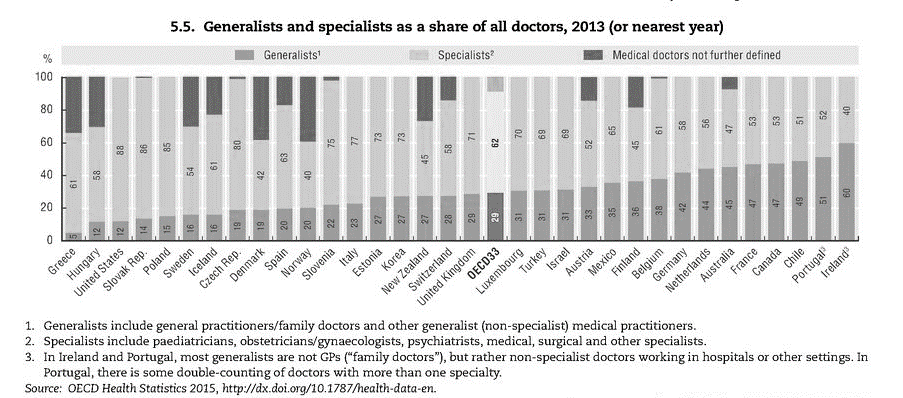 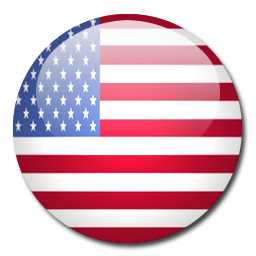 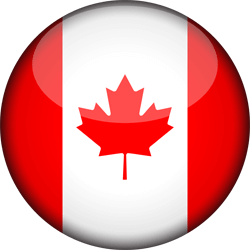 53
88
47
12
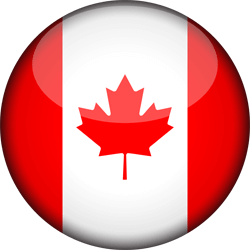 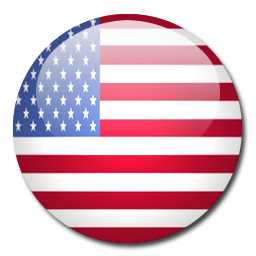 Source: OECD Health Statistics 2015, http://dx.doi.org/10.1787/health-data-en.
26
Are there gaps in primary care delivery in Canada & USA?
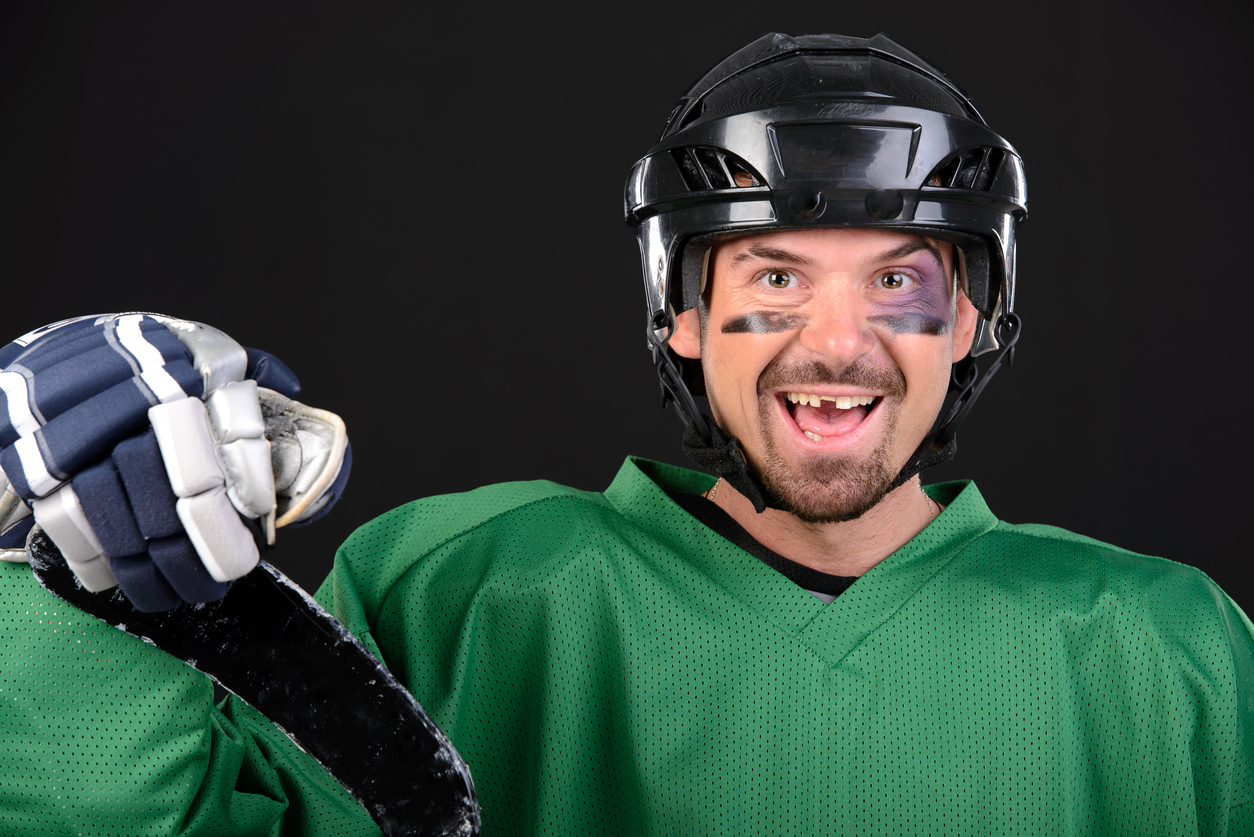 27
Primary Care: Views of Canadians & Americans
Results From The Commonwealth Fund’s 2016 Survey of Adults in 11 Countries
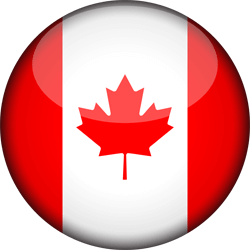 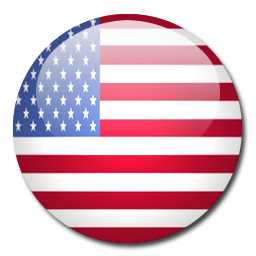 Source: CIHI. How Canada Compares: Results From The Commonwealth Fund’s 2016 International Health Policy Survey of Adults in 11 Countries. Ottawa, ON: 2017.
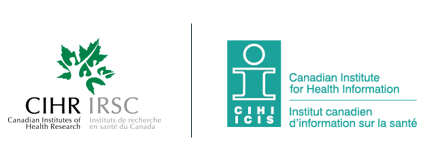 28
Primary Care: Views of Canadians & Americans
Results From The Commonwealth Fund’s 2016 Survey of Adults in 11 Countries
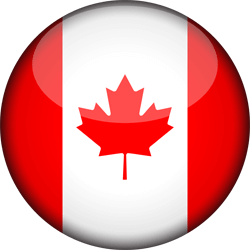 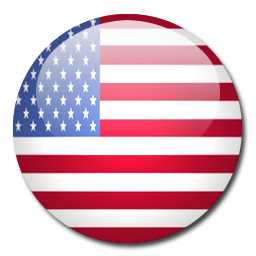 Source: CIHI. How Canada Compares: Results From The Commonwealth Fund’s 2016 International Health Policy Survey of Adults in 11 Countries. Ottawa, ON: 2017.
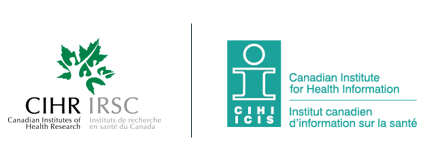 29
Primary Care: Views of Canadians & Americans
Results From The Commonwealth Fund’s 2016 Survey of Adults in 11 Countries
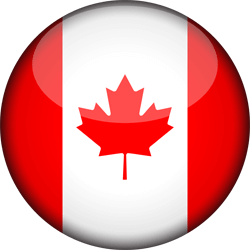 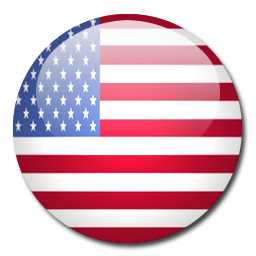 Source: CIHI. How Canada Compares: Results From The Commonwealth Fund’s 2016 International Health Policy Survey of Adults in 11 Countries. Ottawa, ON: 2017.
30
PRIMARY CARE: VIEWS OF CANADIANS & AMERICANS
Variability across Canada in Patient Reports of Access
While results are below the international average in most parts of the country, some provinces report timelier access to regular care.
Source: CIHI. How Canada Compares: Results From The Commonwealth Fund’s 2016 International Health Policy Survey of Adults in 11 Countries. Ottawa, ON: 2017.
Same as average
Below average
Primary Care: Views of Canadians & Americans
Percent of adults with a chronic condition who…
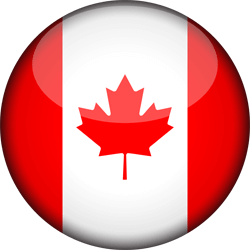 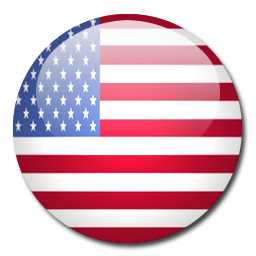 Source: Osborne R, et al. Health Affairs 2016:35:2327-2336.
32
Cross-national comparisons can lead to important learnings
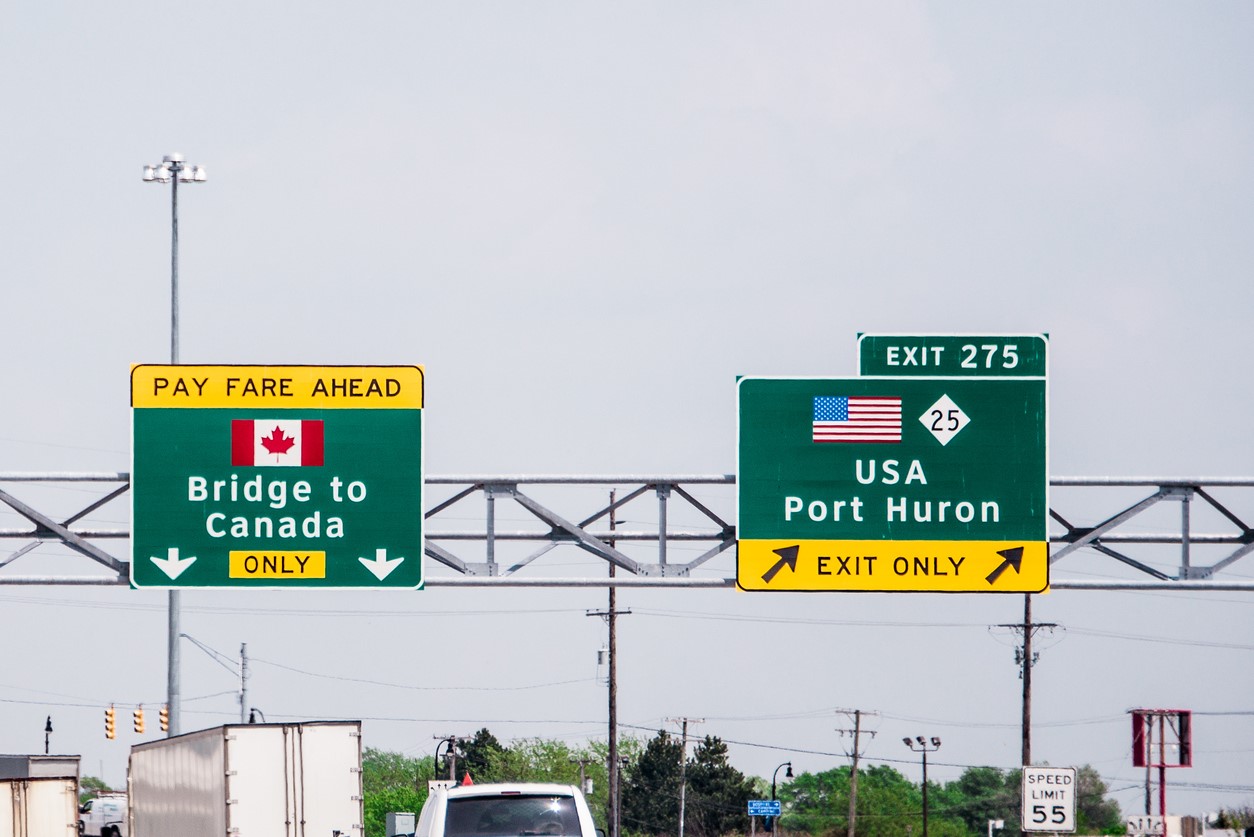 33
Thank you.
Robert.Reid@thp.org
34